Floodland
By Marcus Sedgwick
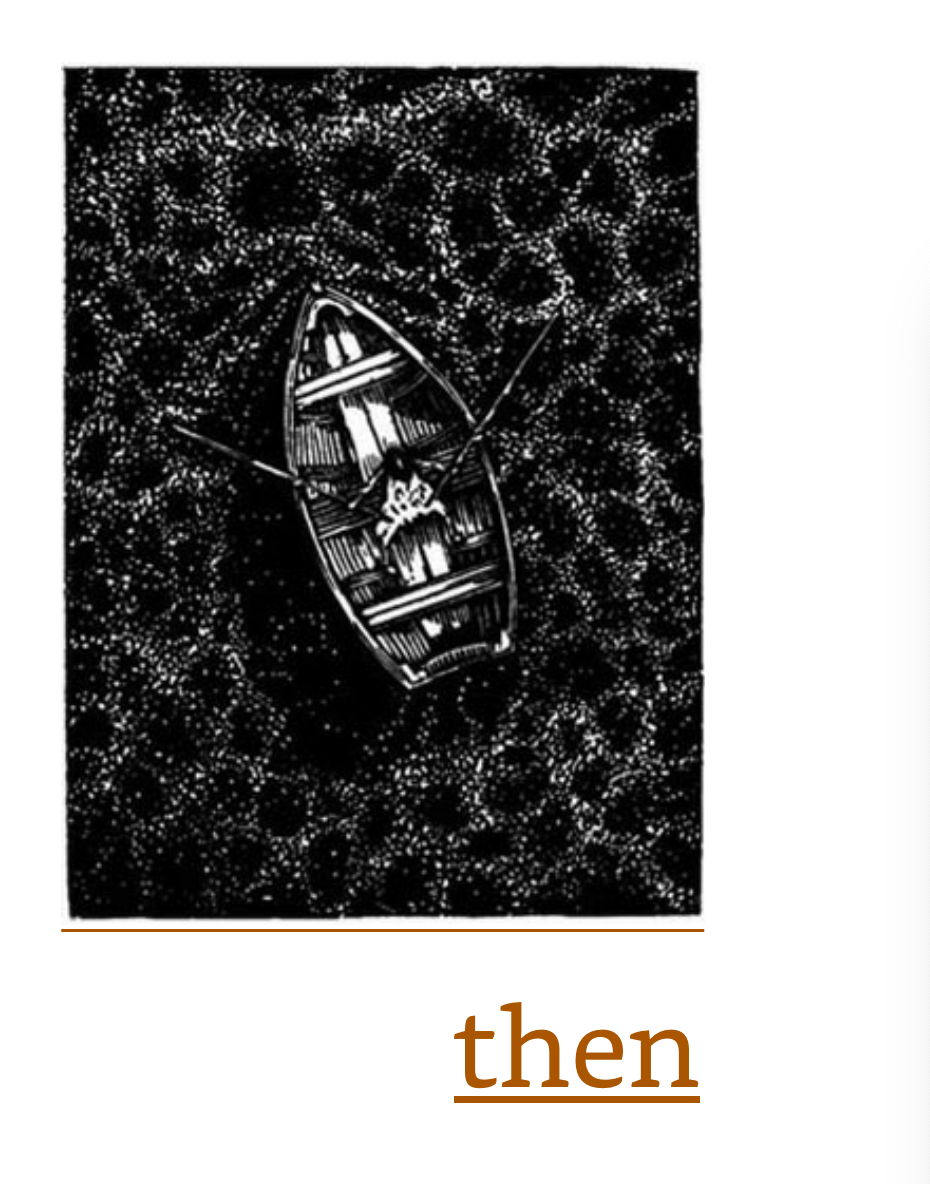 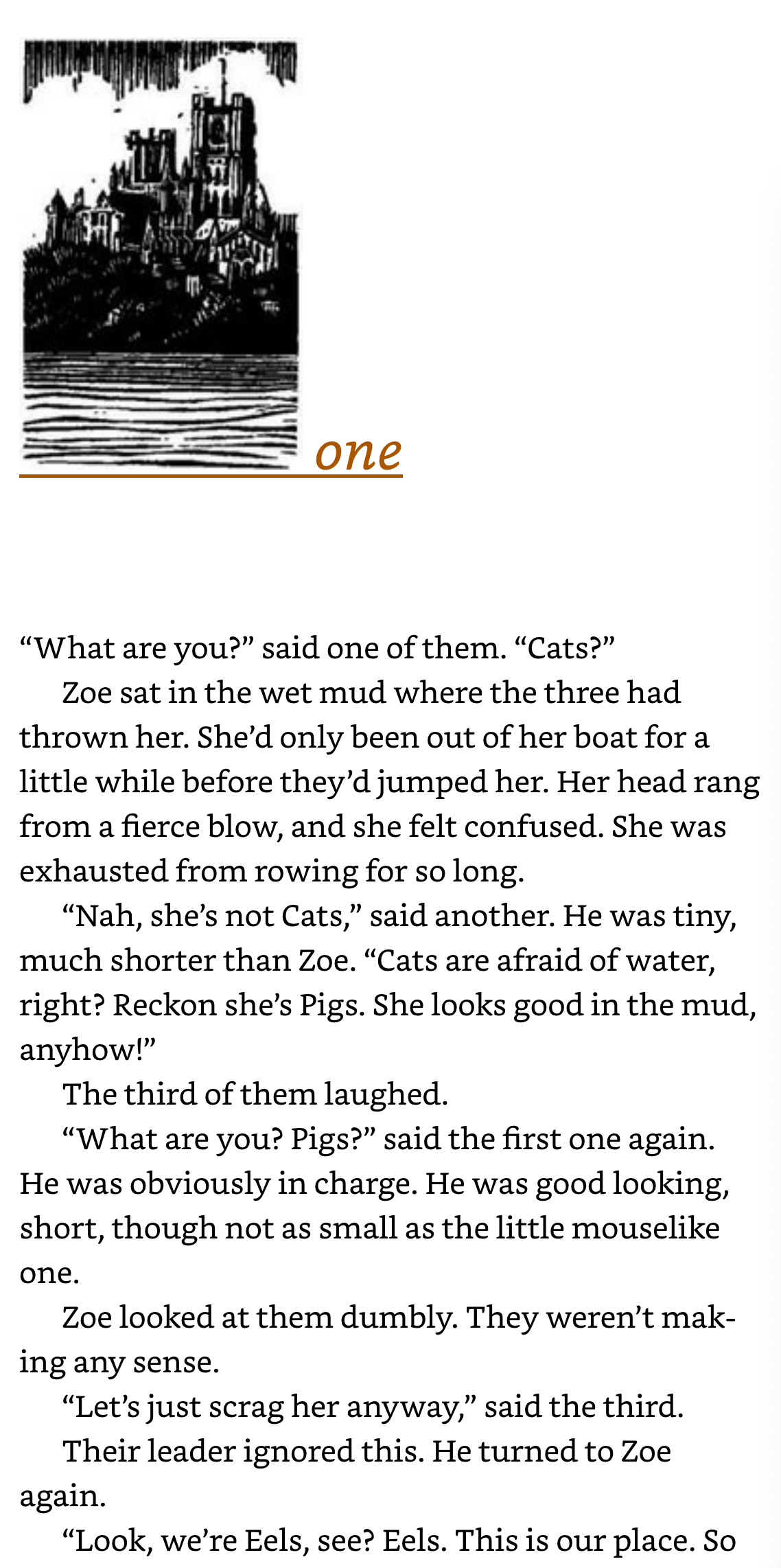 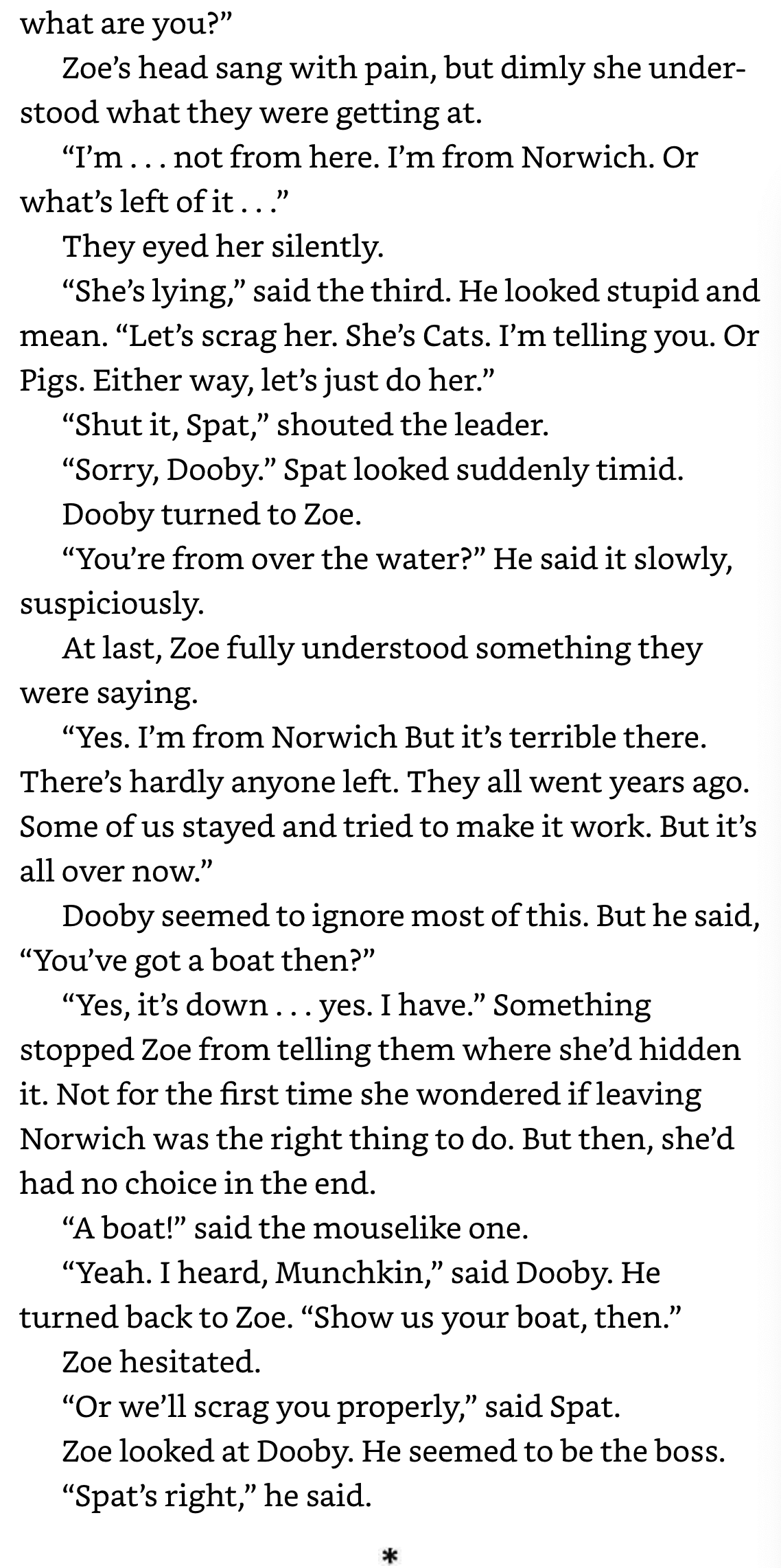 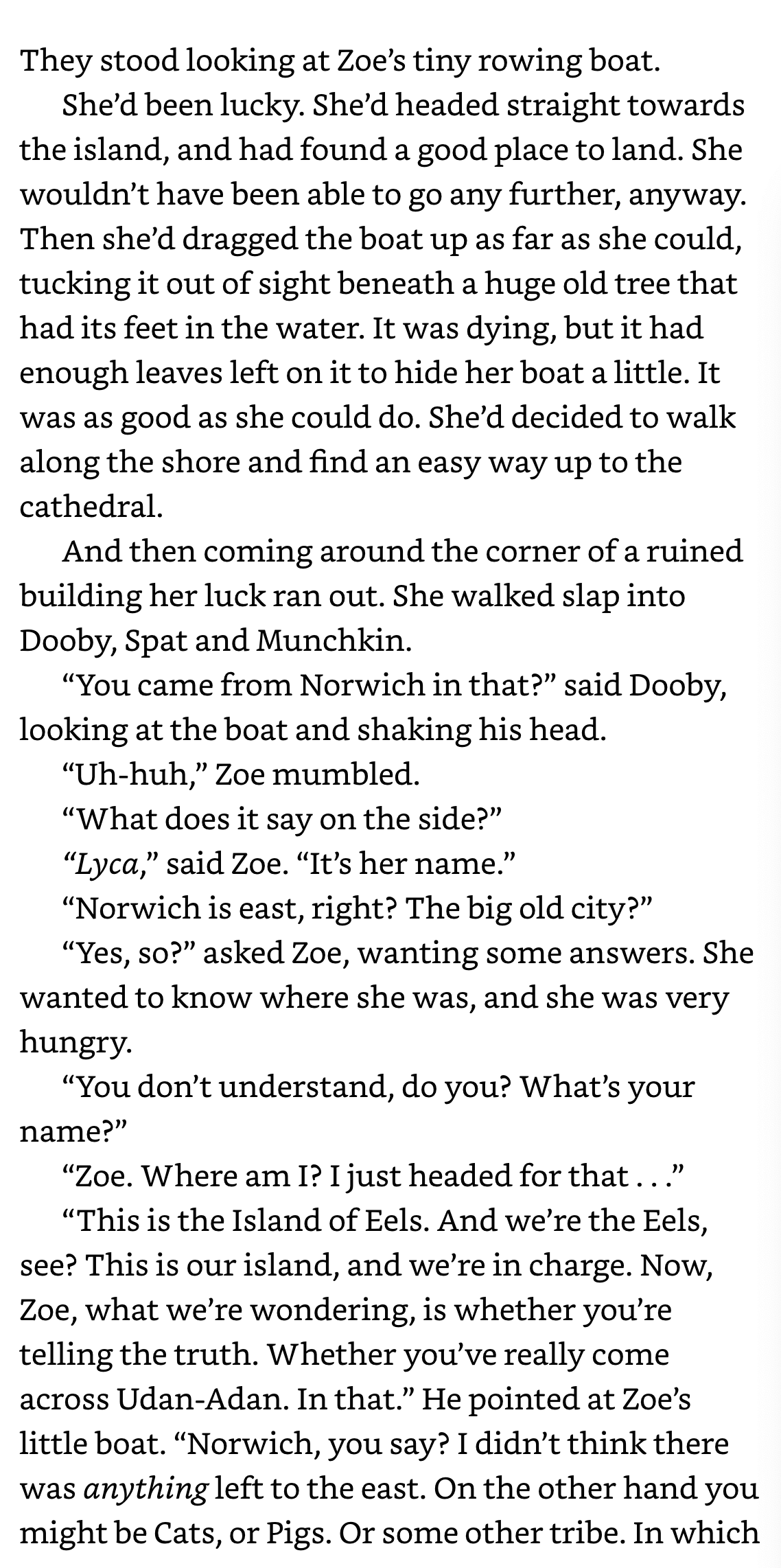 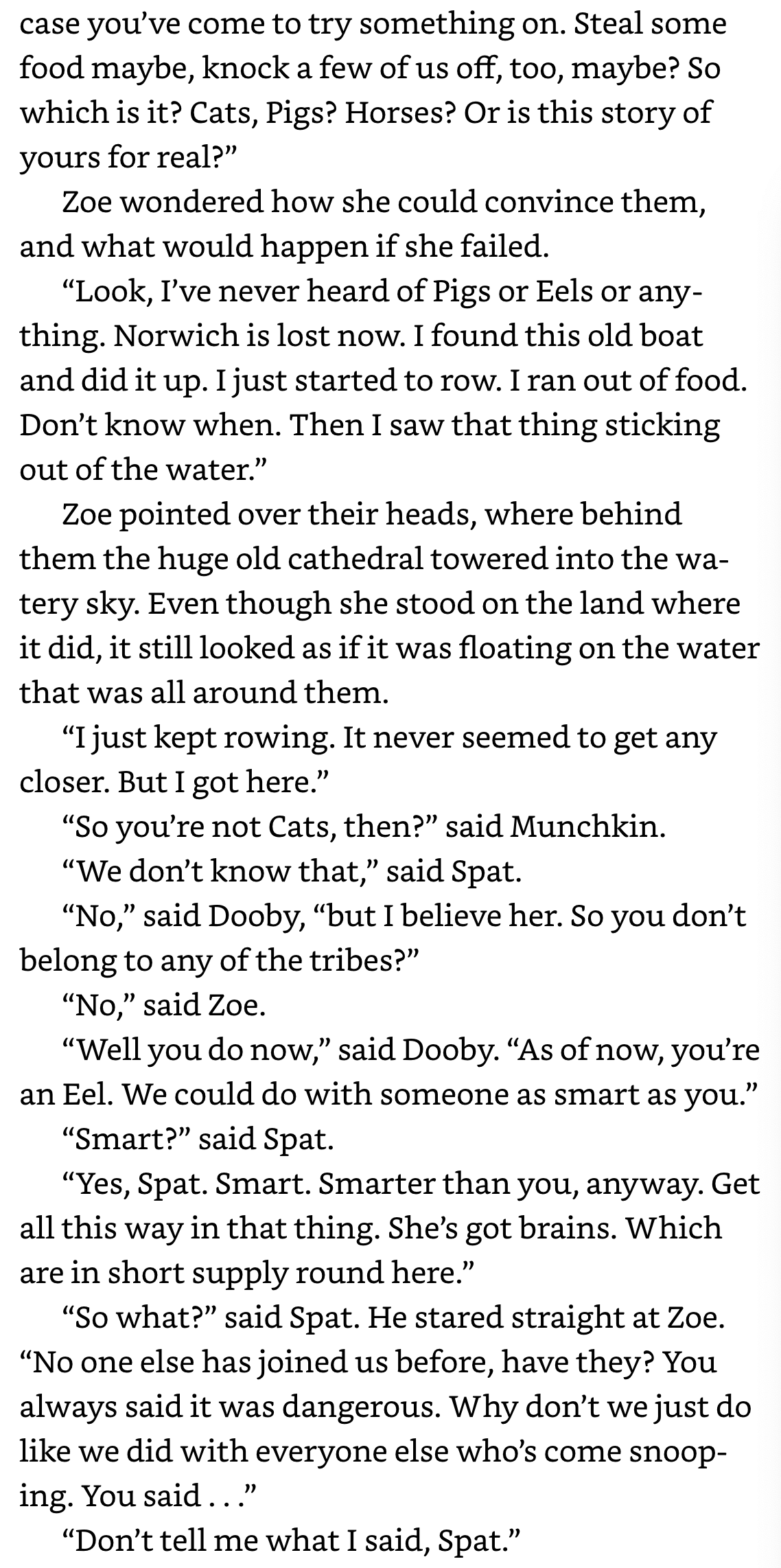 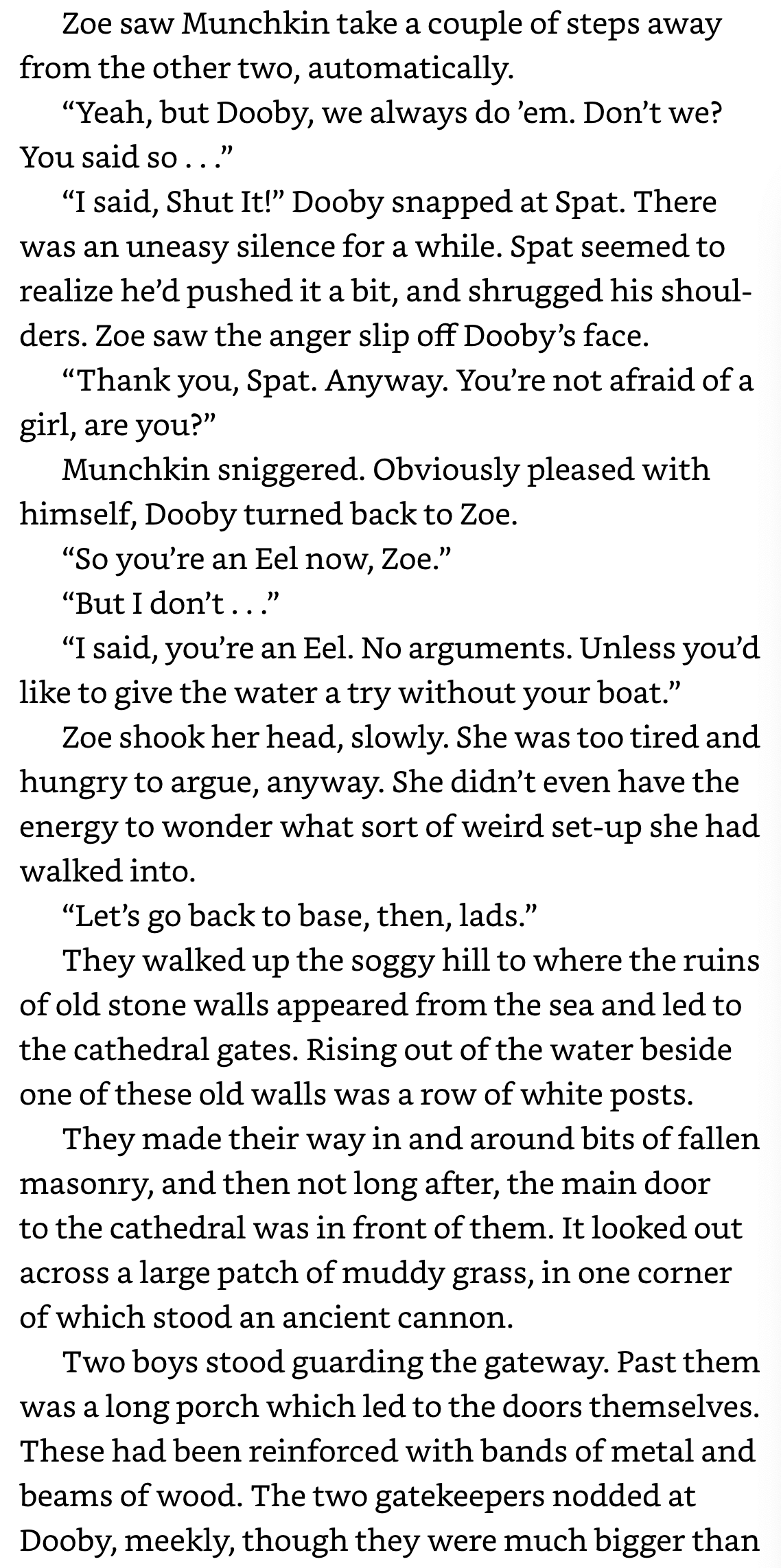 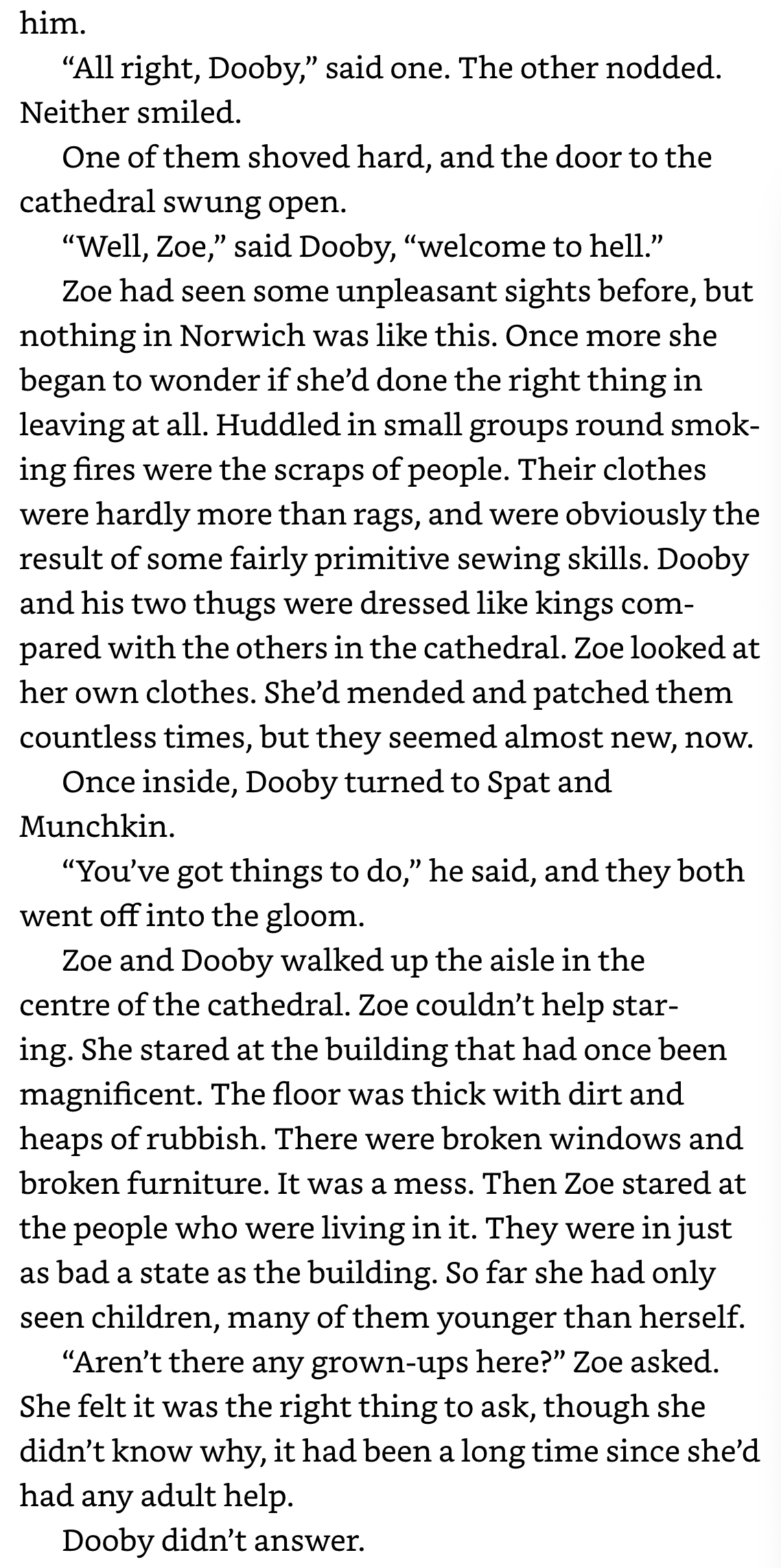 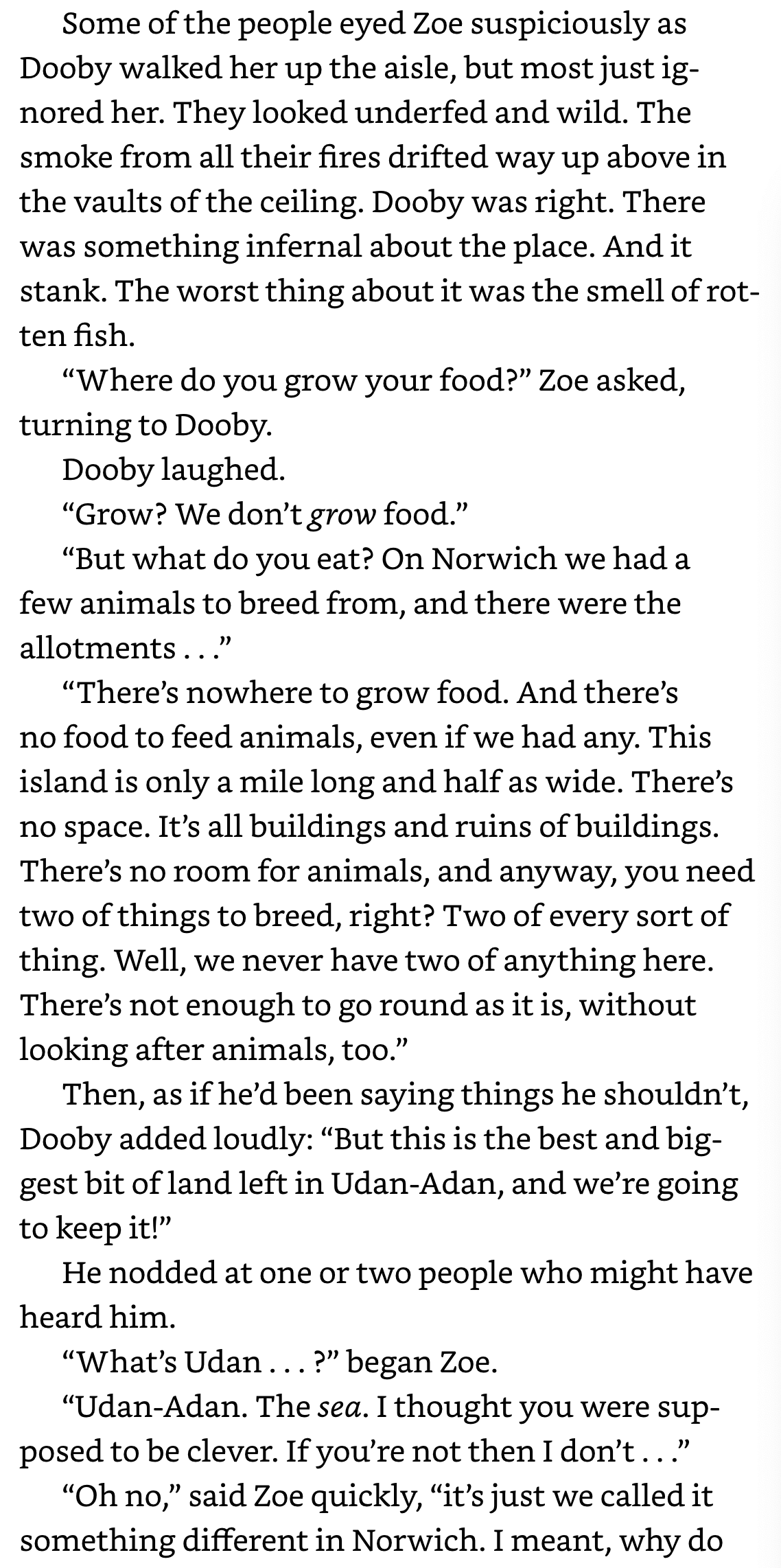 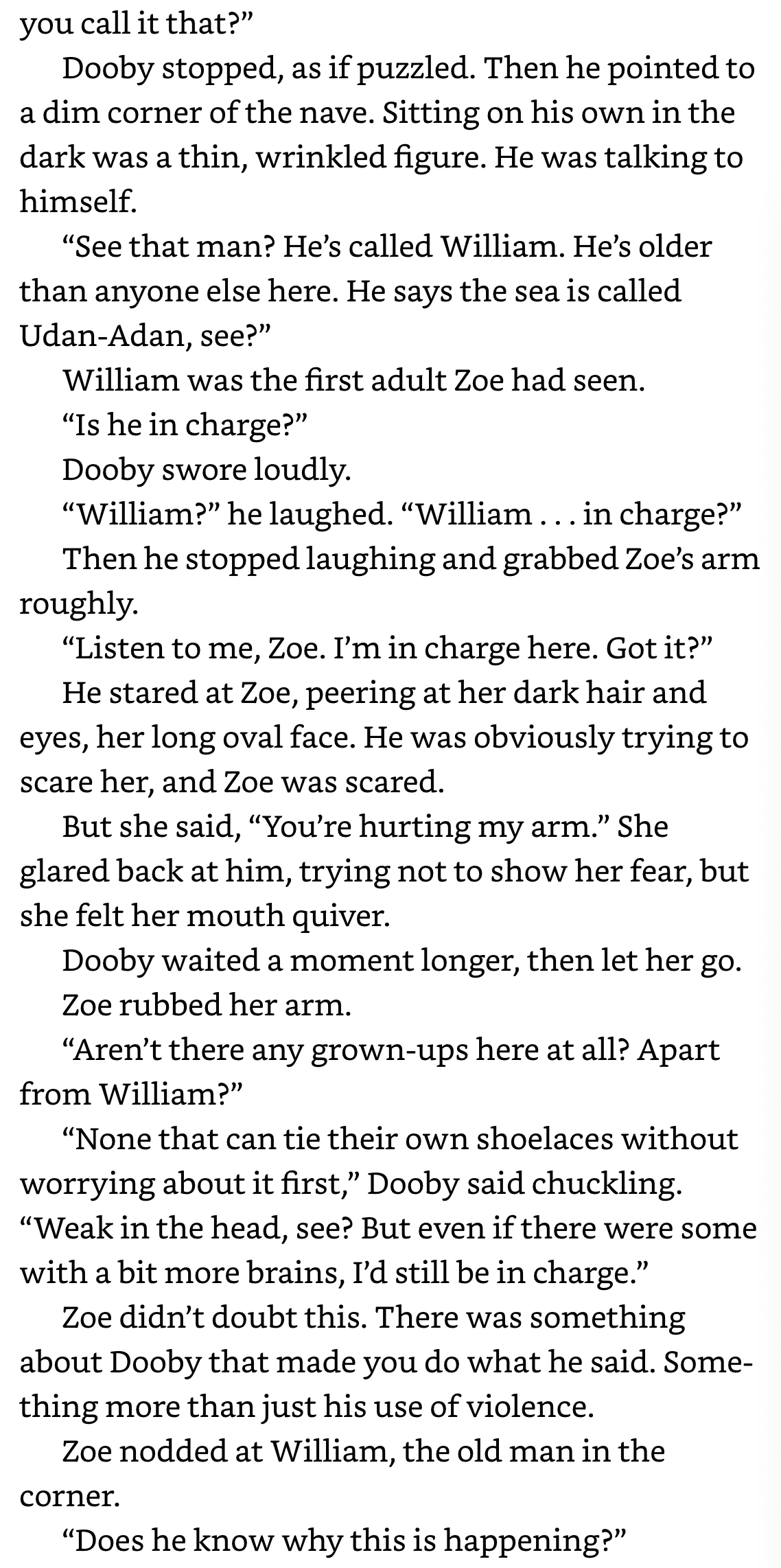 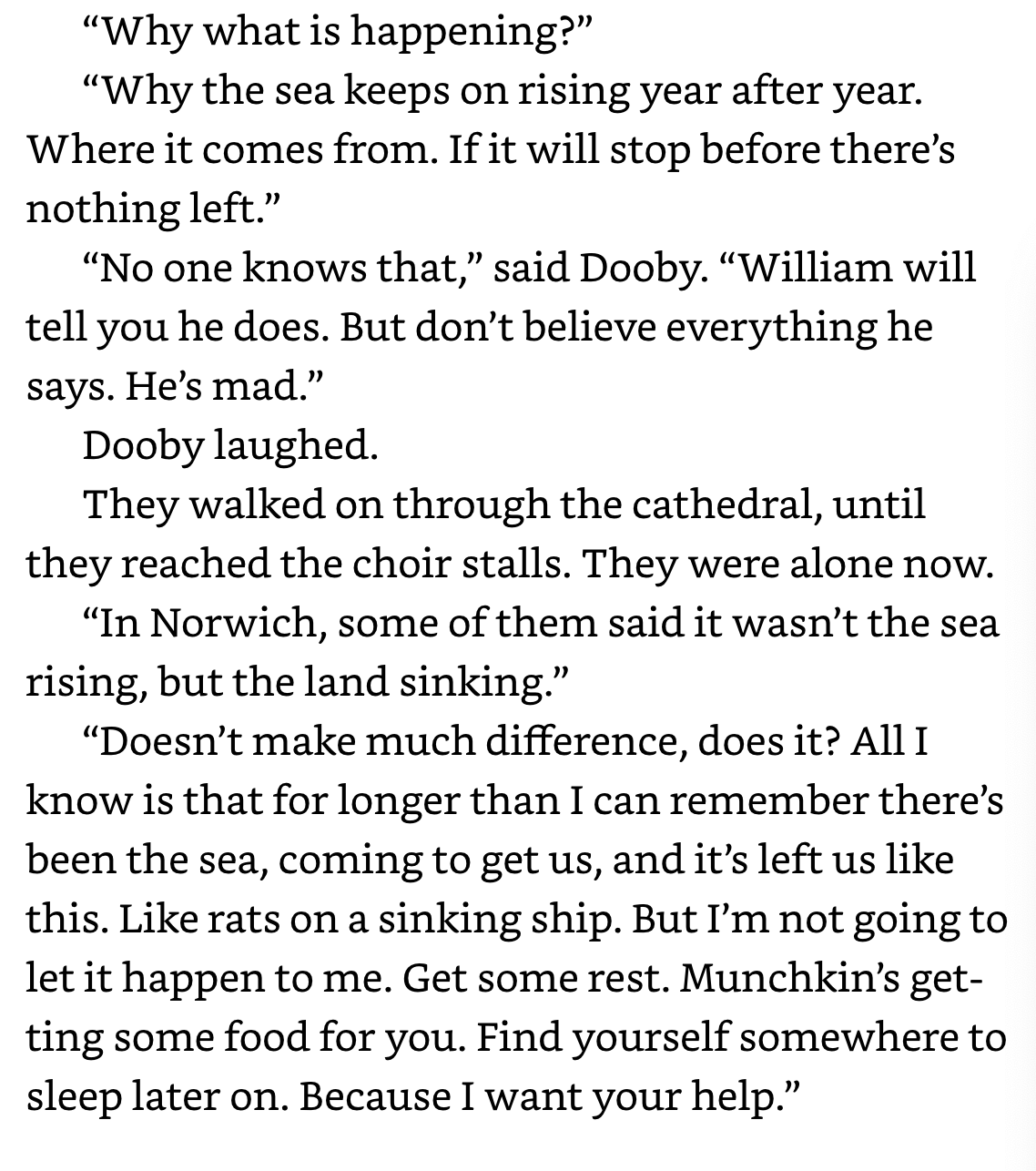